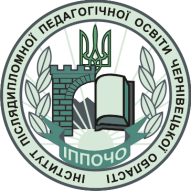 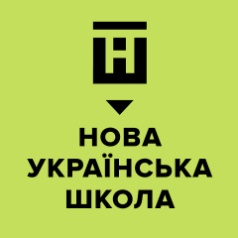 Освітнє середовище Нової української школи
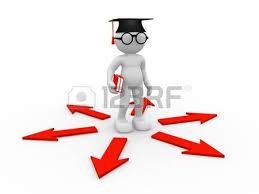 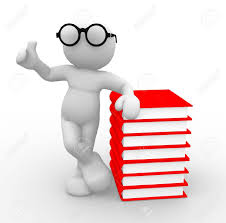 Модель освітнього простору Нової української школи
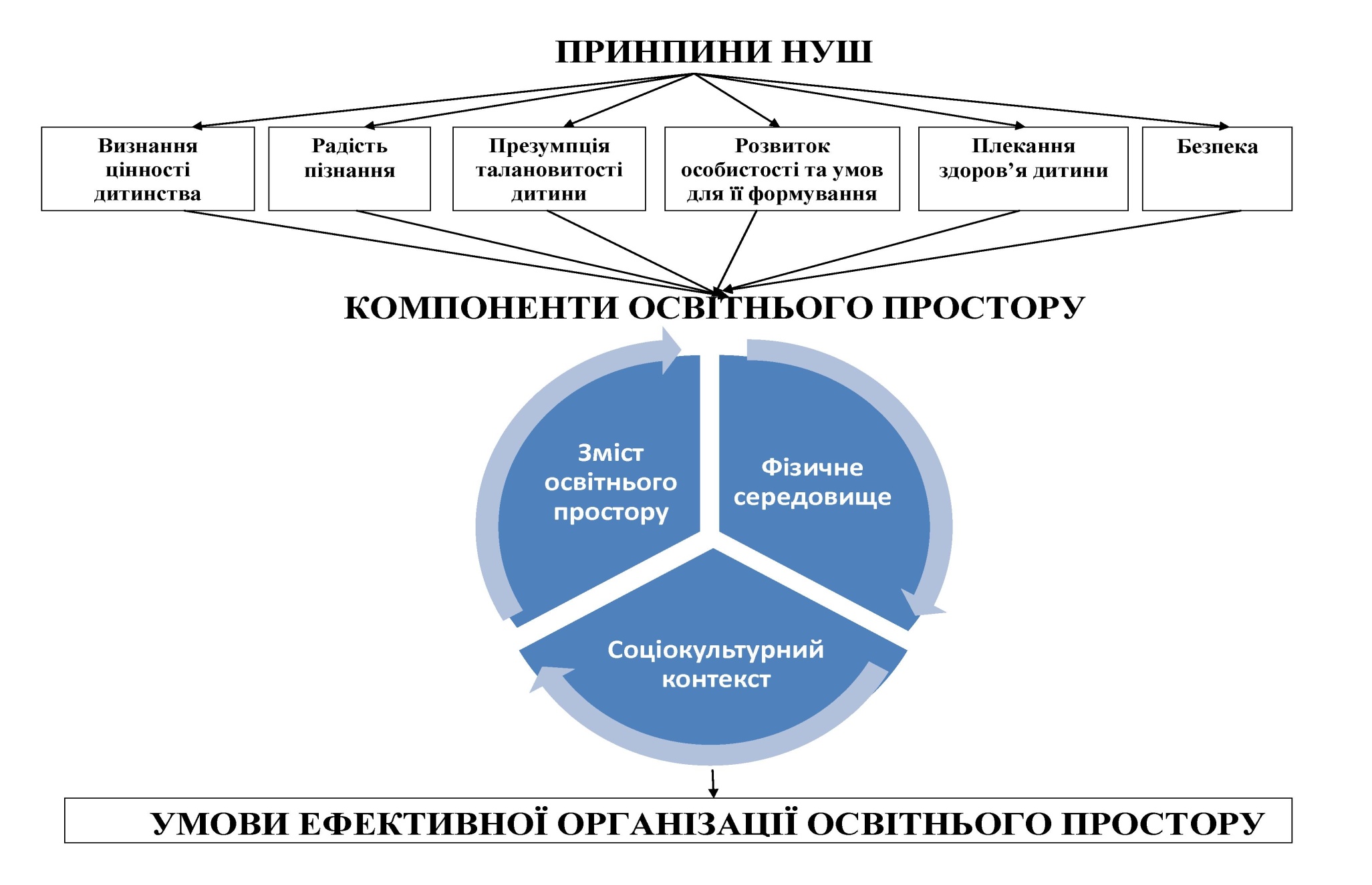 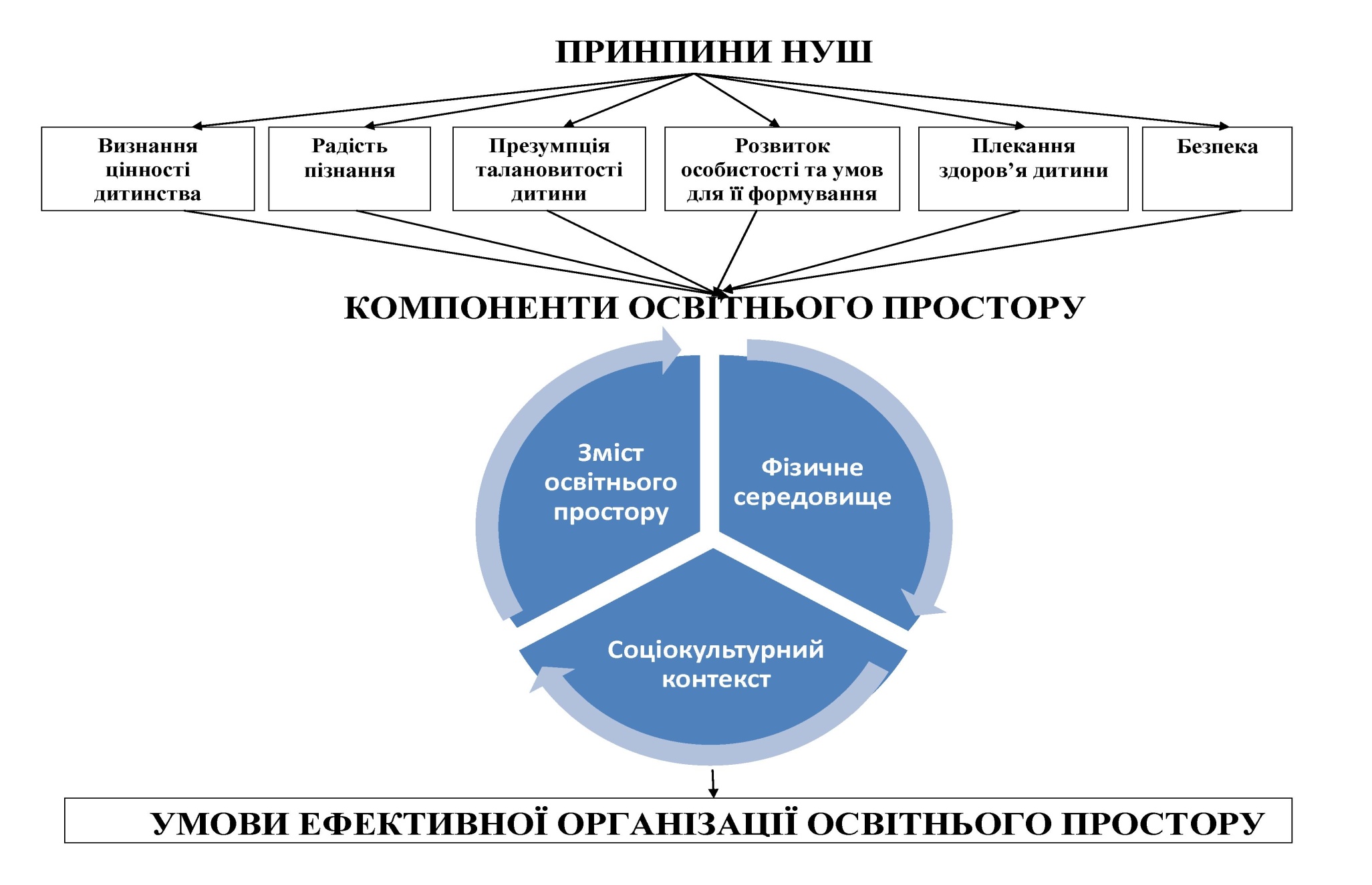 Соціокультурний контекст
Суб‘єкт-суб‘єктна взаємодія
Педагогічна підтримка
Створення у класі позитивного настрою
Встановлення правил
Соціальна інклюзія
Зміст освітнього процесу
Державний стандарт початкової освіти

Освітні програми

Модельні програми

Навчально-методичні комплекси

Технології навчання
Фізичне середовище
Наявність навчальних осередків/центрів
Розміщення парт та їх мобільність
Врахування вимог щодо освітлення, 	температури та рівня шуму
Використання стін класної кімнати і 	навчального закладу
Навчальні матеріали та їх організація
Використання фізичного простору поза 	класною кімнатою.
Наявність навчальних осередків/центрів
центр/осередок читання і письма
центр/осередок природознавства 
математичний центр/осередок
мистецький центр/осередок
Центр/осередок читання і письма
• Книги, карти, глобус• Плакати• Вірші, написані на великих аркушах паперу• Письмове приладдя (олівці, маркери, 	фломастери)• Папір• Клей або скоч (липка стрічка)• Діркопробивач, мотузки• Комп’ютер і навушники – для забезпечення	можливості слухати і дивитися історії 	усім разом або окремим дітям
Центр/осередок природознавства
• Камінці, мушлі, інші природні 	матеріали• Магніти• Збільшувальне скло• Терези• Довідкова література й журнали з 	природознавства• Кімнатні рослини
Математичний центр/осередок
• Матеріали для лічби (пластикові 	іграшки, кубики різних розмірів, 	фабричні або саморобні предмети 	для лічби)• Пазли• Доміно• Лінійки, терези, інші засоби для 	вимірювання• Ігри
Мистецький центр/осередок
• Фарби й пензлі• Глина (пластилін)• Старі журнали• Папір• Приладдя для письма й малювання• Мольберт
Розміщення парт
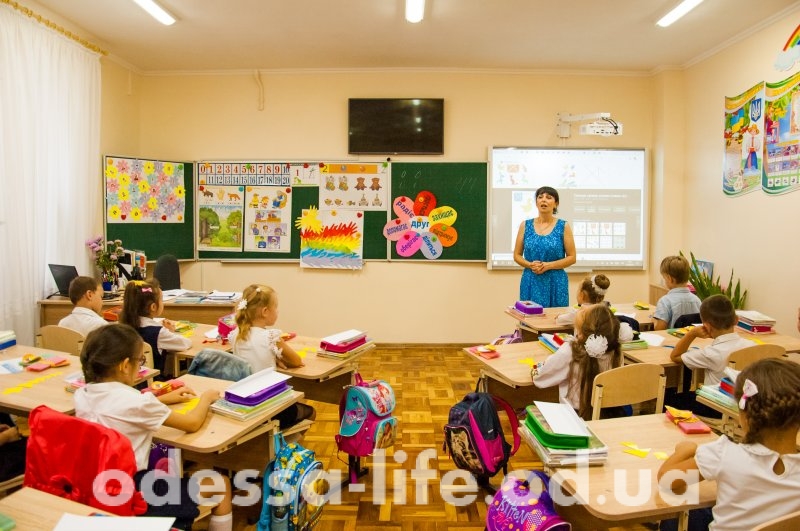 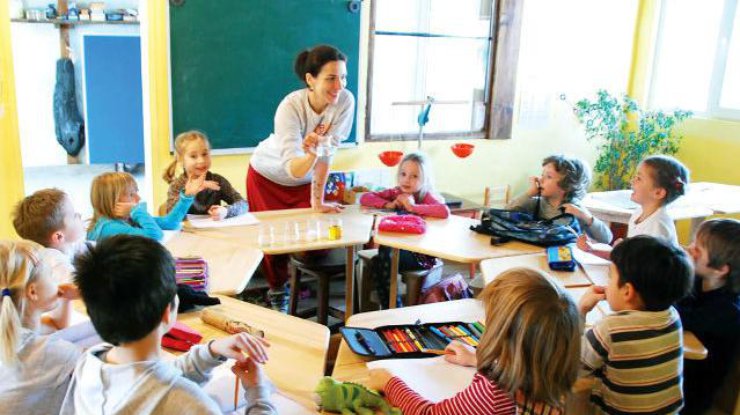 Використання стін класної кімнати і навчального закладу
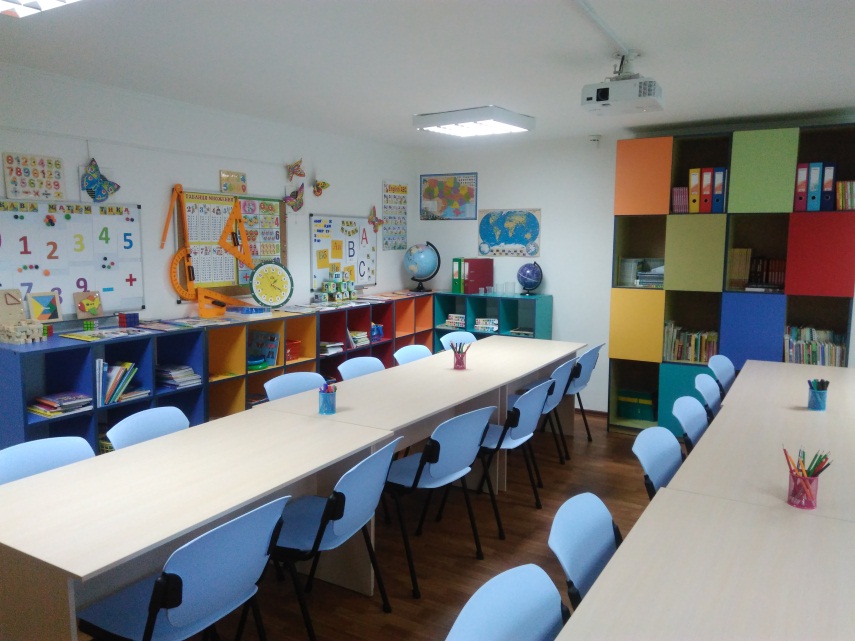 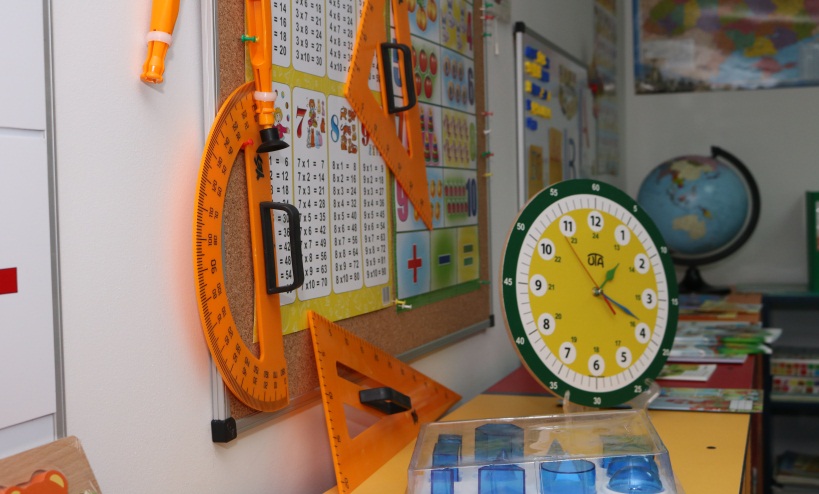 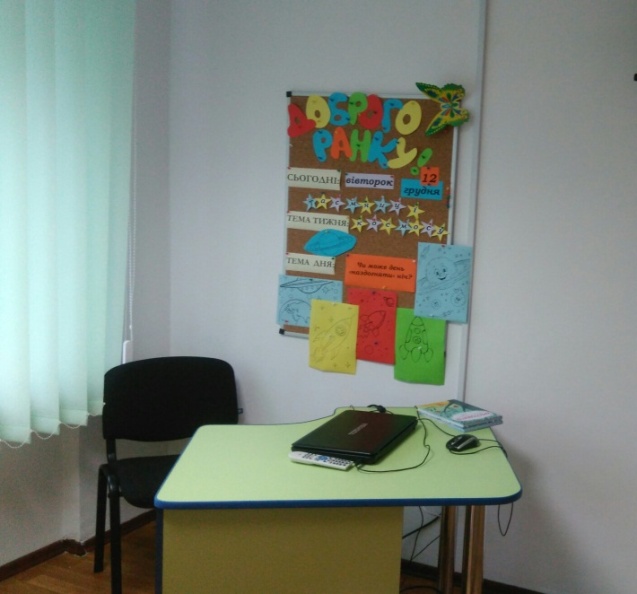 Навчальні матеріали та їх організація
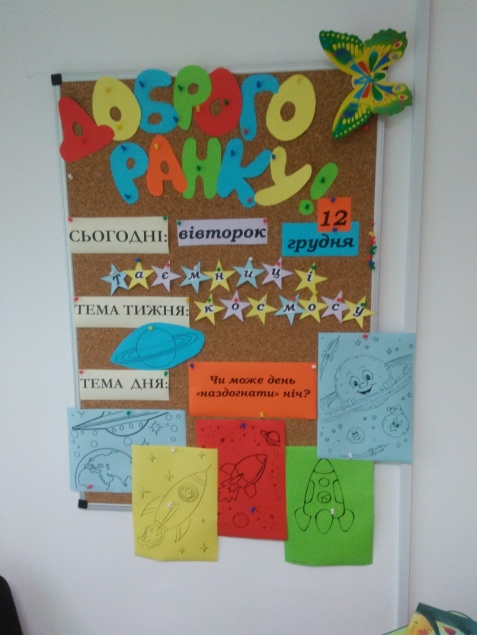 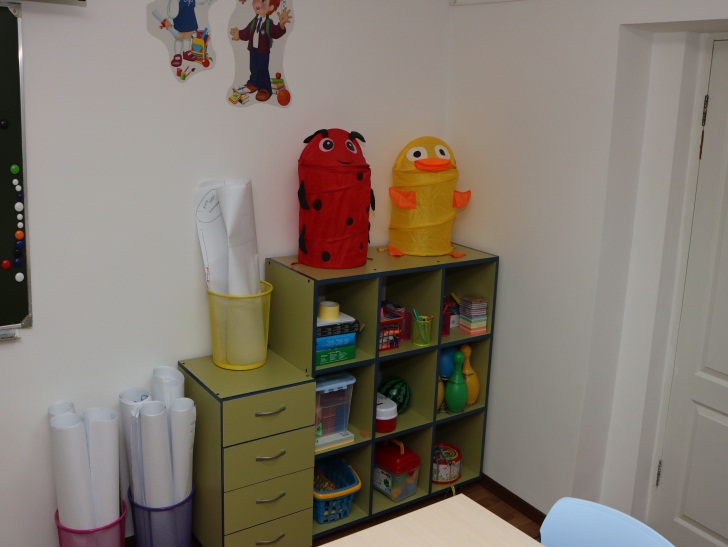 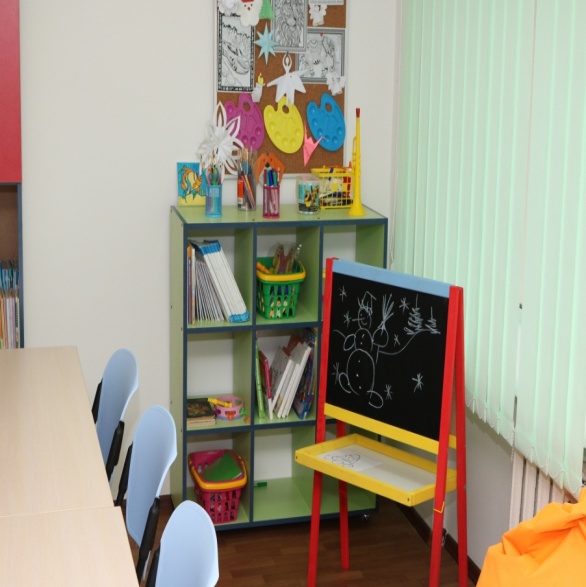 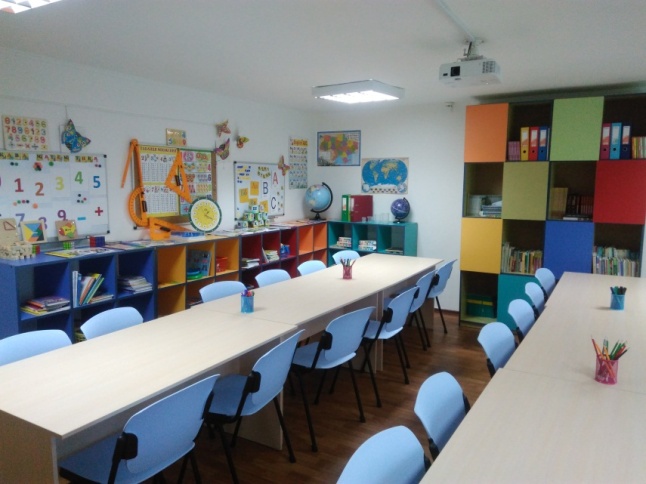 Навчальні матеріали та їх організація
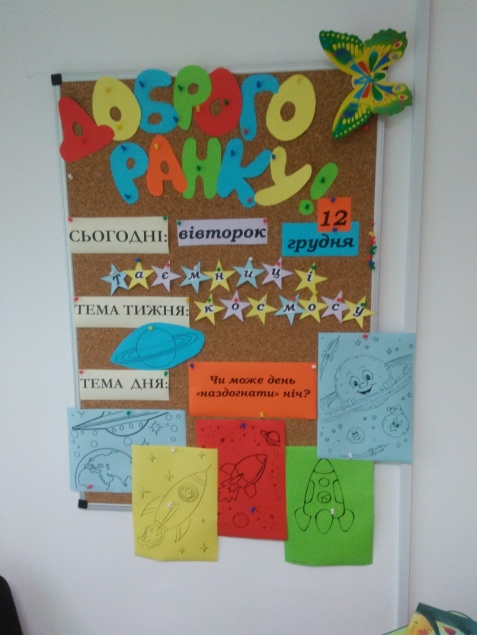 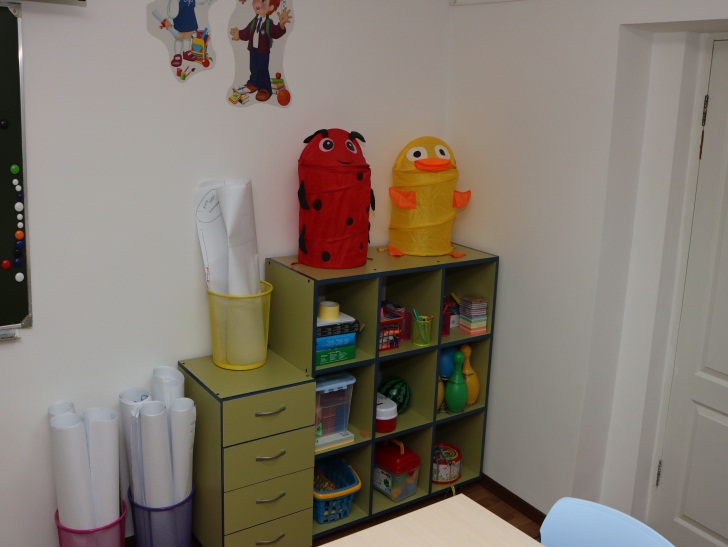 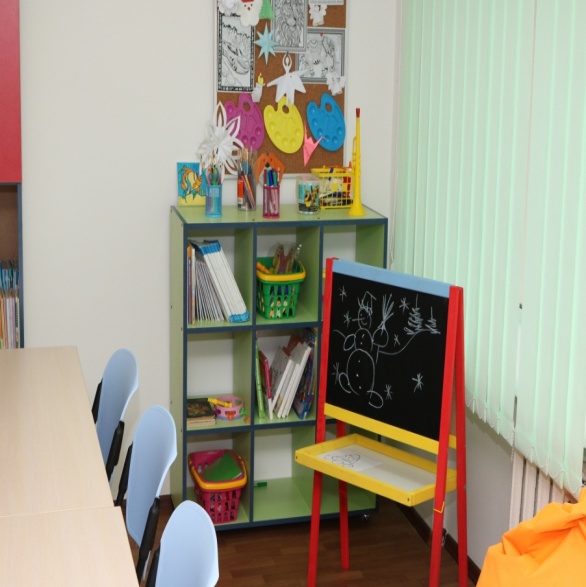 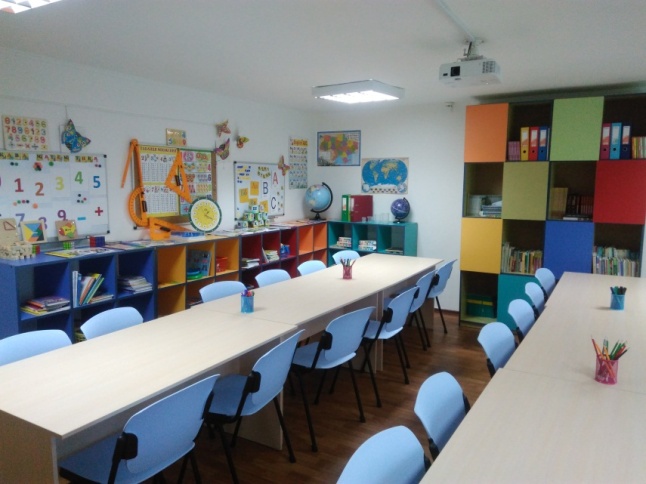 Використання фізичного простору поза класною кімнатою
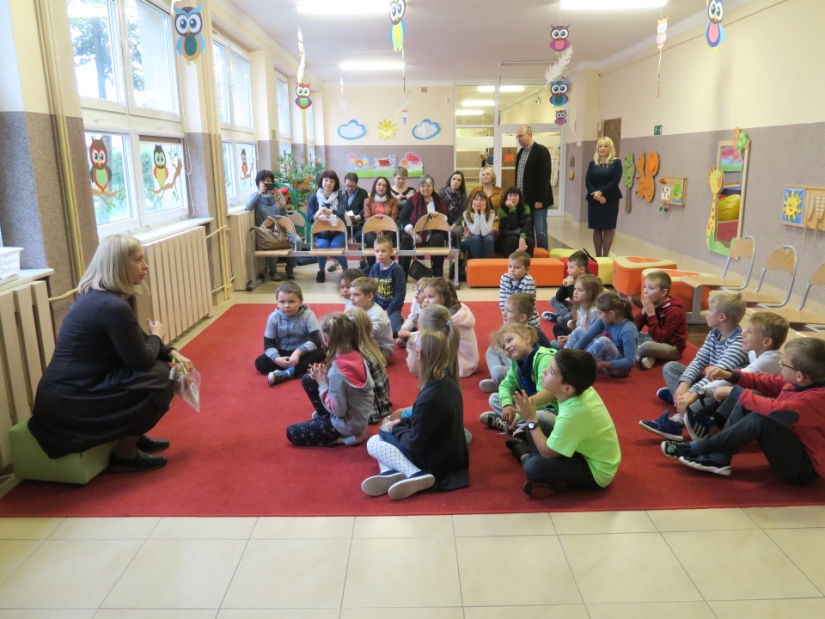 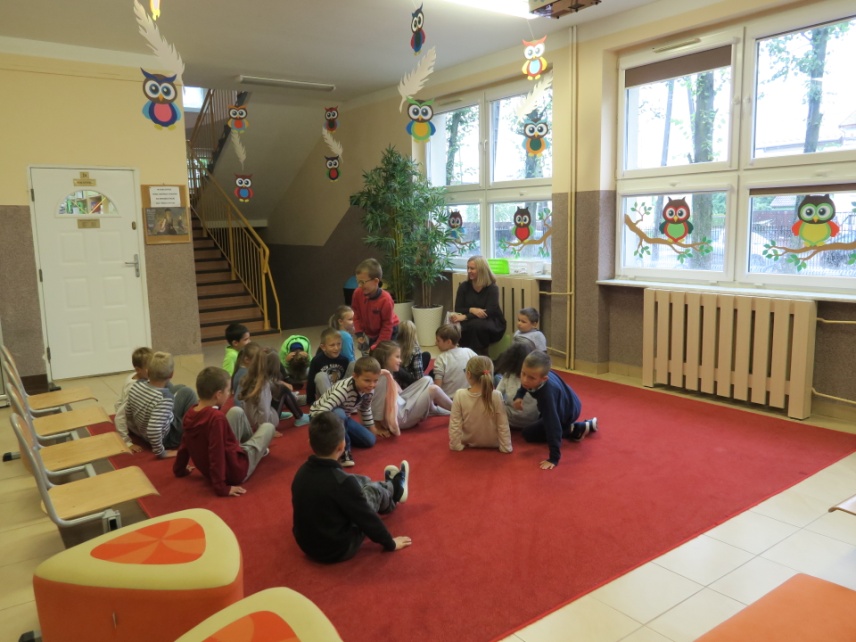 Умови ефективної організації
освітнього простору
• Наявність нормативно-правової основи• Належне матеріальне забезпечення освітнього процесу• Методичне забезпечення освітнього процесу• Підготовка фахівців до роботи у нових умових• Готовність суб‘єктів освітнього процесу до нової освітньої діяльності